Суббореальні південні семіаридні (степові) ландшафти.  Суббореальні південні екстрааридні (пустинні) ландшафти
Суббореальні південні семіаридні (степові) ландшафти
Рельєф
Рельефоформуючі чинники - лінійна ерозія, суффозионно-просадні явища, дефляція.
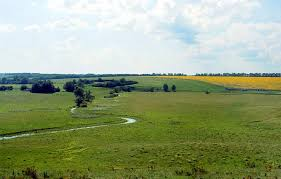 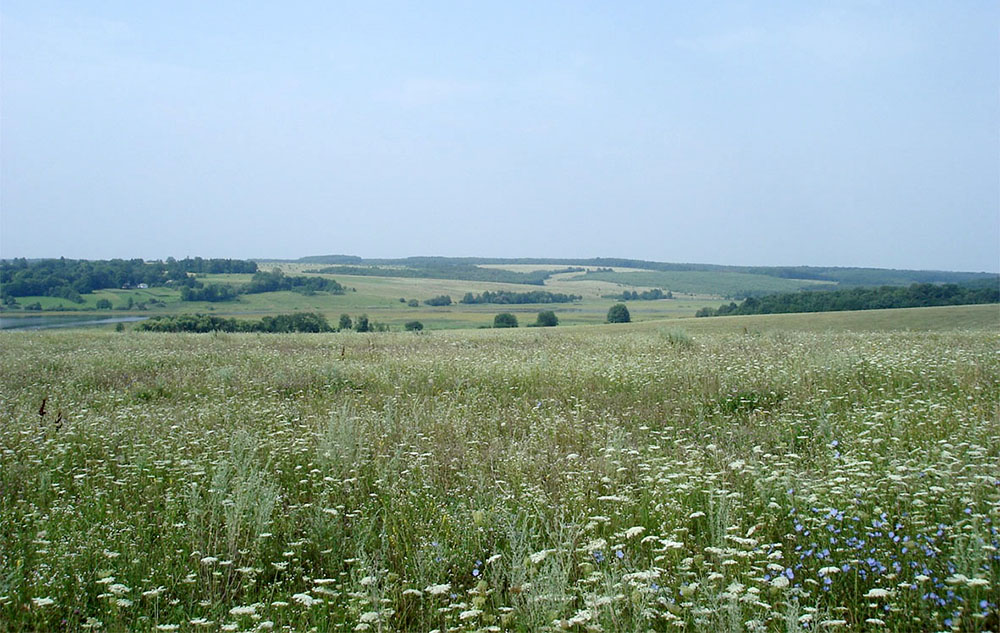 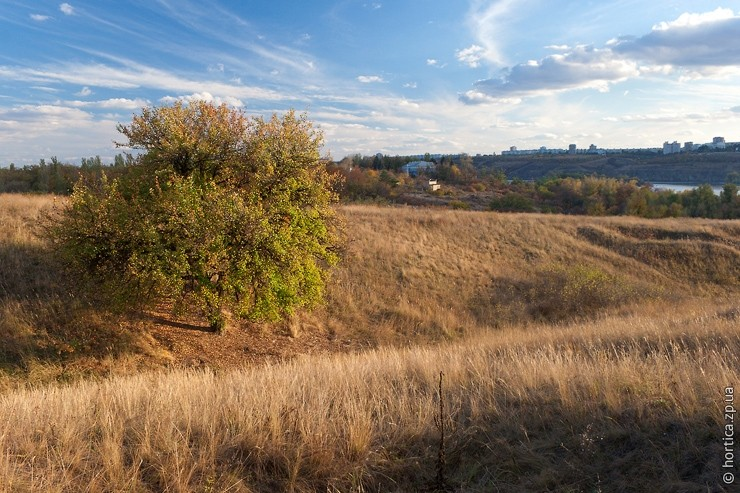 Клімат
Формуються в умовах континентального клімату (між 40 і 500 с. ш).
t1 - середня температура найхолоднішого місяця	 -3,7 – (-33,7) C0                     min – (-58) C0
t2 - середня температура самого теплого місяця 18.3 – 23.3 C0                                  Max – 43 C0
r - середня річна кількість опадів 300 – 500 мм
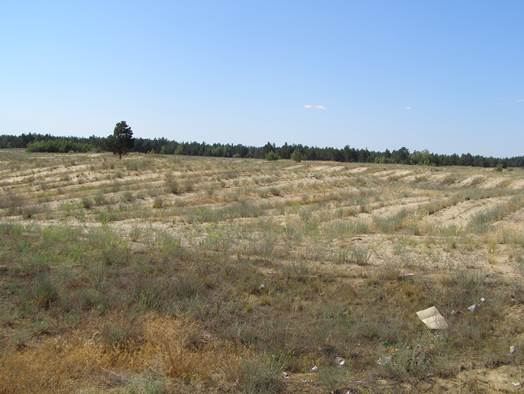 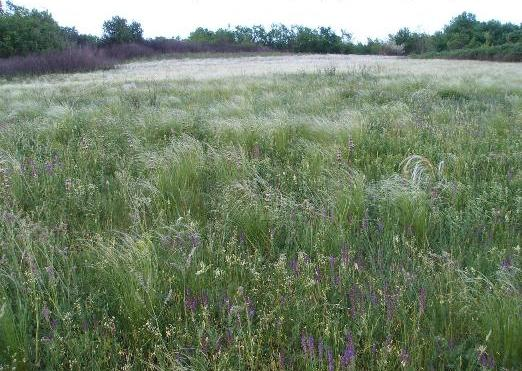 Грунти
Ґрунти - чорноземи звичайні, південні, каштанові грунти, часто карбонатні і солонцюваті
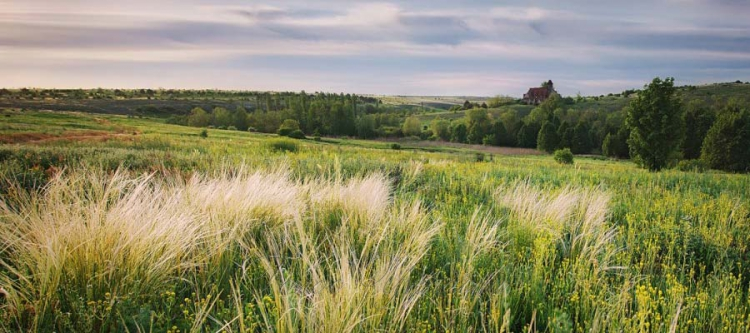 Рослинність
503 види судинних рослин (льон Черняєва,Катран татарський)
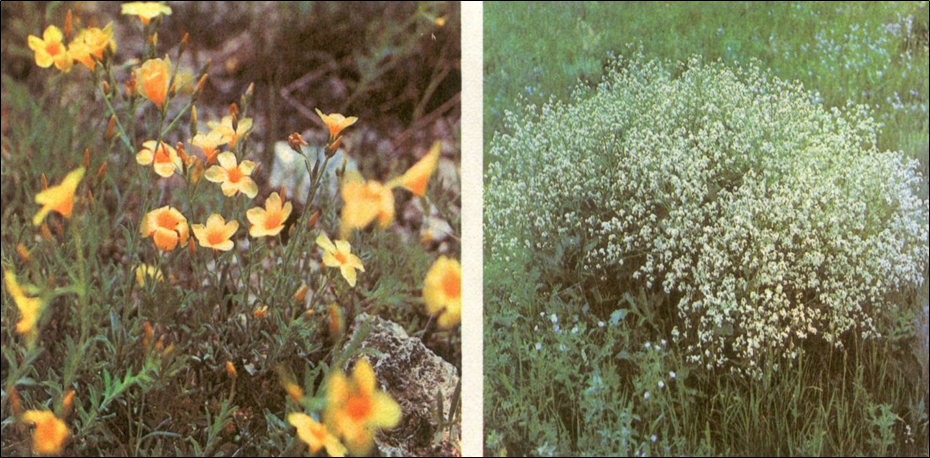 Тваринний світ
Відомо близько 90 видів ссавців тварин (сайгак, дзерен, корсак, степовий тхір, ховрах, полівка, земляний заєць,Заєць русак,водяний вуж, хом'ячок сірий, тушканчик і ін.)
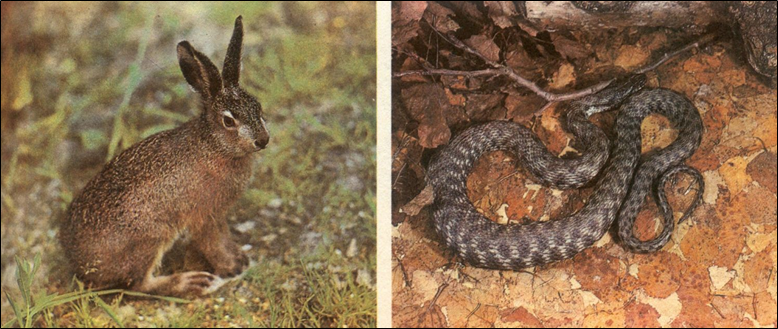 Водні ресурси
Зволоження недостатнє і нерівномірне в часі. Характерний зливовий режим
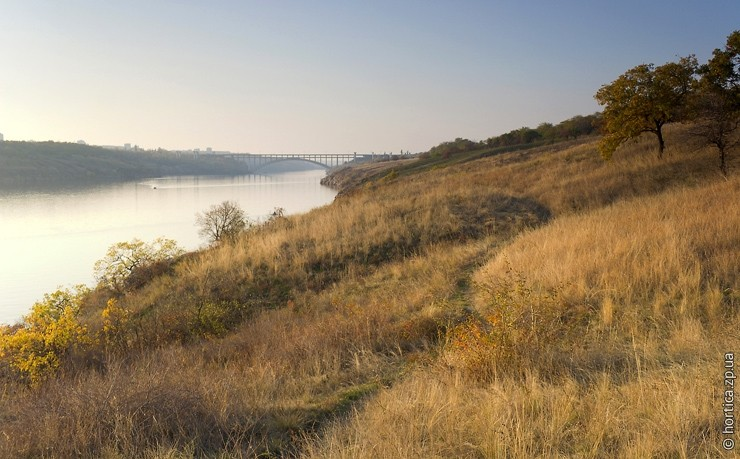 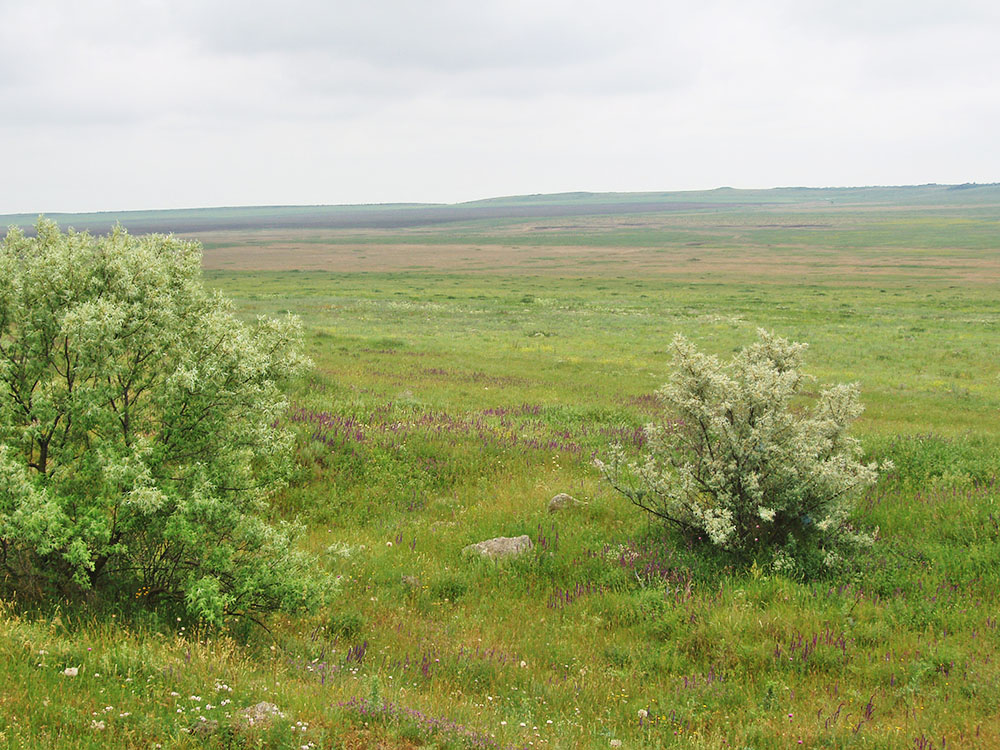 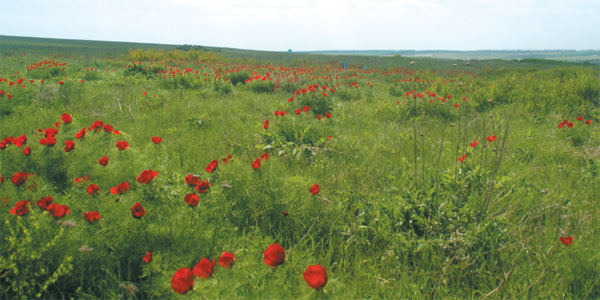 Суббореальні південні екстрааридні (пустинні) ландшафти
Рельєф
Рельефоутворюючі чинники - акумуляція уламкового матеріалу у вигляді передгірних шлейфів, дефляція, еолова акумуляція.
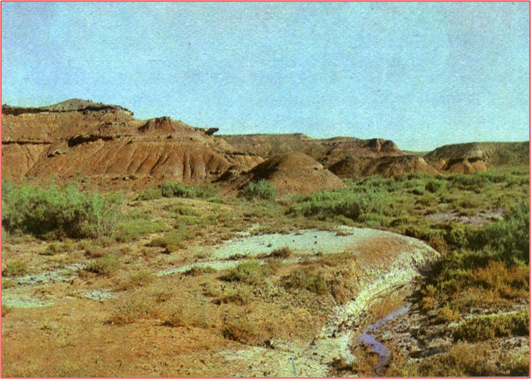 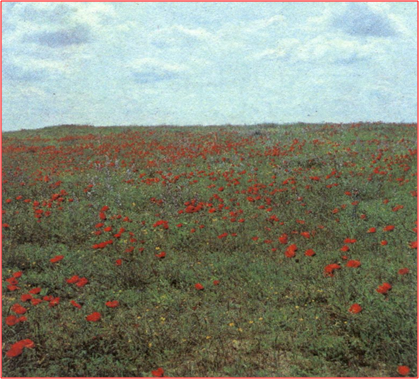 Клімат
Формуються в умовах континентального клімату (в межах 400 с. Ш).
Спекотне літо, але досить холодна зима.
t1 - середня температура найхолоднішого місяця  -13,4 – (-27,9) C0             min – (-53) C0
t2 - середня температура самого теплого місяця 19,6 – 24,5 C0 Max – 44 C0
r - середня річна кількість опадів 155 – 277 мм
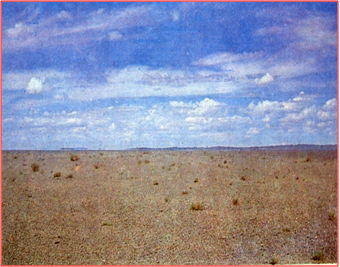 Грунти
Фізичне вивітрювання і соленакопленням. Грунти з підвищеним вмістом карбонатів і гіпсу - солончаки, сіро-бурі пустельні, бурі пустельні-степові, а також розвіваються піски.
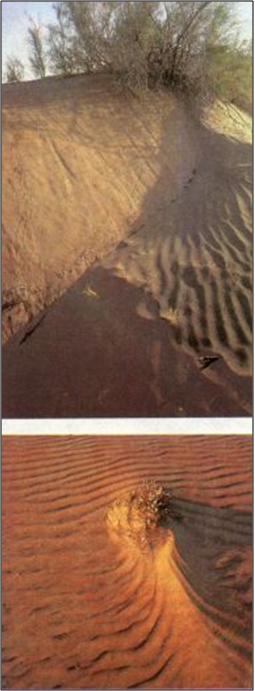 грядові
піски
з саксаулом
* Ефемери - однорічні трав'янисті рослини з
коротким (до 1,5 місяців) періодом осінньо
зимово-весняної вегетації (крупка, фіалка
польова та ін.) (Снакін, 2001).
ефемери *
в піщаній
пустелі
Рослинність
Рослинний покрив представлений поєднанням розріджених полиново-дерновіннозлаковиє спільнот і ксерофітних пустельних напівчагарничків (полин біла, чорна, верболіз, ромашнік, типчак, житняк, тирсік, ковилок, цибулинних мятлик, тюльпан). Сучасні дельти і заплави зайняті Туган з тополі - туранги, лоха, верби.
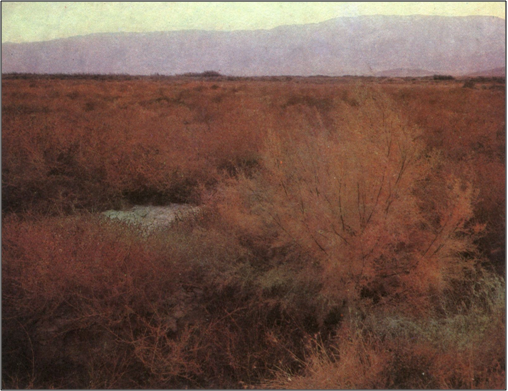 Тваринний світ
Тваринний світ представляють: сайгак, вовк, корсак, тхір степовий, вухатий їжак, ховрах, тушканчик та ін.
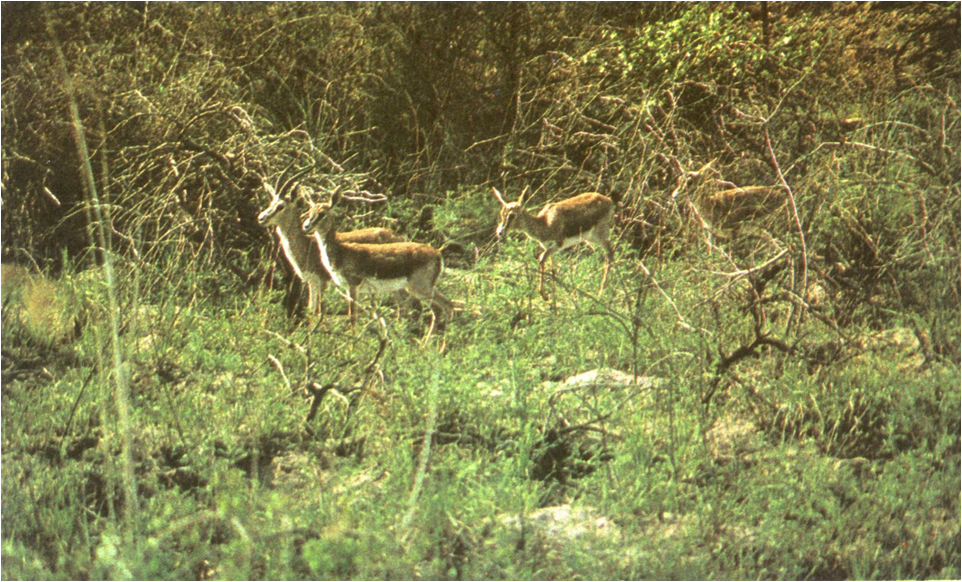 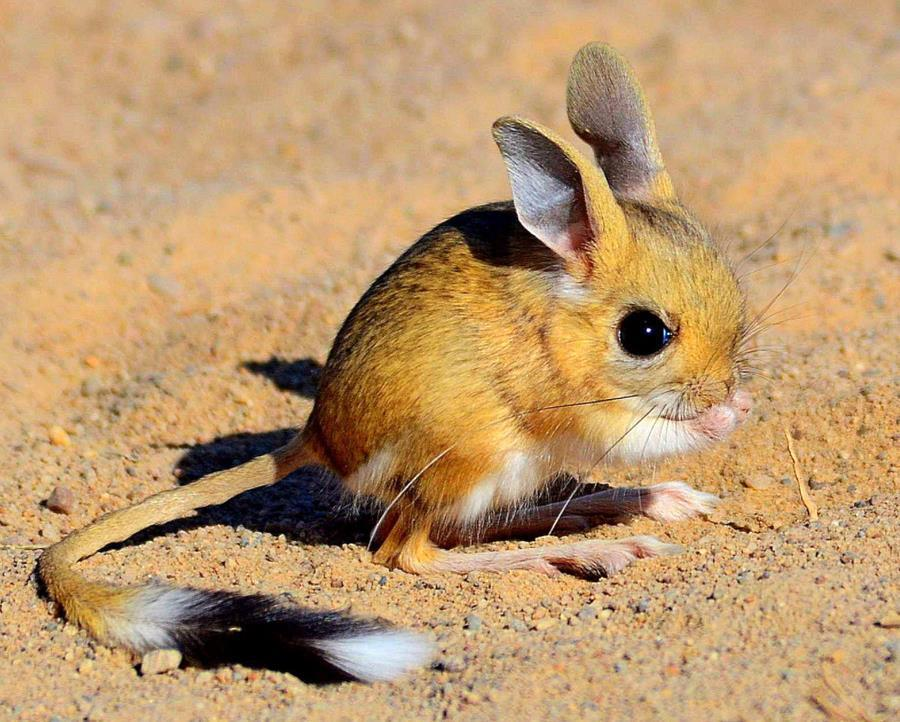 Водні ресурси
Зволоження недостатнє і нерівномірне в часі (КУ - 0,10 - 0,15).
Відсутність річок з постійною течіею.
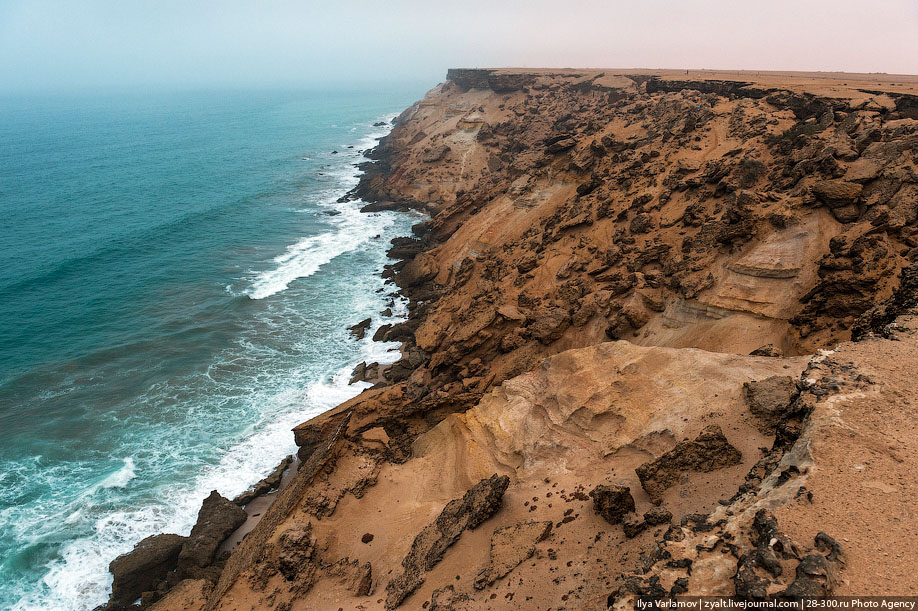